Is your family member already enrolled in the Exceptional Family Member Program?
EFMP EXPIRES EVERY 3 YEARS!!!  If your family members EFMP is expired or needs to be updated (required every 3 years) or when there is significant medical/educational changes. 

All family members enrolled in EFMP need to ensure their EFMP is up to date prior to “ANY” PCS.  Expired EFMP status of family members will hold orders for PCS and delay promotion & re-enlistment!  

All Soldiers can check their family members EFMP status on their AKO and their ERB (for enlisted Soldiers).  Command can now follow expired EFMP status by checking MEDPROS.

To update family members EFMP , please call Bassett Army Community Hospital appointment line at 361-4000 to schedule an “EFMP appointment “with the family members Primary Care Provider ( this is a 40 minute appointment).


All family members are enrolled in EFMP under their sponsors SSN.
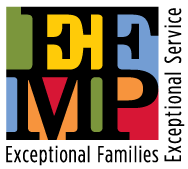 OCONUS Screening:  Staying in Alaska? Going to Hawaii, Germany, or to another Overseas PCS?
Every Soldier doing a COT,IPCOT, etc., must ensure an OCONUS EFMP screen is done on every family member in order for them to be on your orders to your Overseas PCS duty location.  This includes (if you want to stay at FT Wainwright) PCS’ing to JBER (FT Richardson).  
If family members medical needs can not be met in Alaska, or exceed MEDDAC-AK medical TDY allowance, the IPCOT may not be approved (medical services change frequently in AK).  
OCONUS EFMP screening packets can be obtained from your unit S1 or at the EFMP Office at Bassett Army Community Hospital.
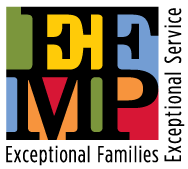 Bassett Army Community Hospital EFMP Office:
Medical EFMP 
EFMP Medical Support Assistant: 907-361-5959/5825

ACS EFMP
EFMP Coordinator Building 3401 (Welcome Center ACS Rm#61)            Telephone: 353-4243
EFMP Systems Navigator Building 3401 (Welcome Center ACS Rm# 60) Telephone: 353-4460
-------------------------------------------------------------------------------
Bassett Army Community Hospital EFMP Office Hours: 
Monday-Friday 0800-1630
Command Sponsorship/OCONUS screening Hours: 
Mon., Tues., Wed., Fri.-0800-1100
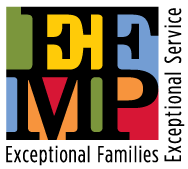